13 Fun Tips for Trainers
(In Twelve Minutes)
Which will be damn near impossible for…
Michelle Lewis, President ROCATD
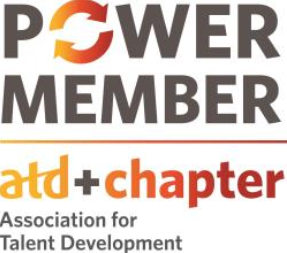 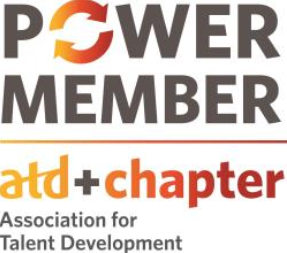 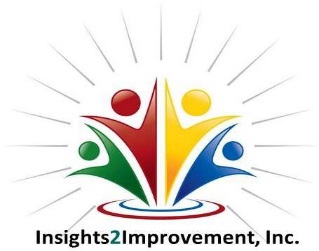 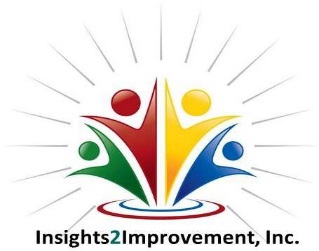 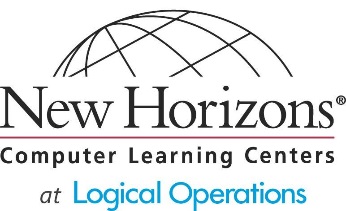 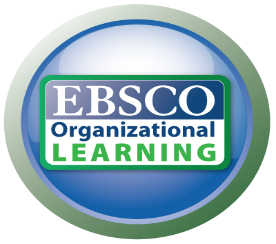 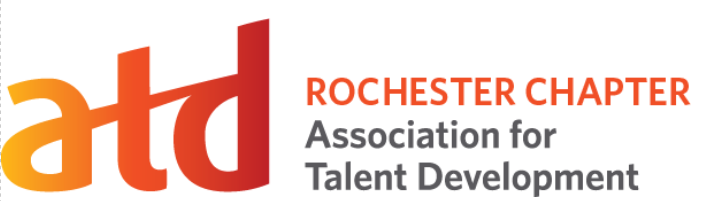 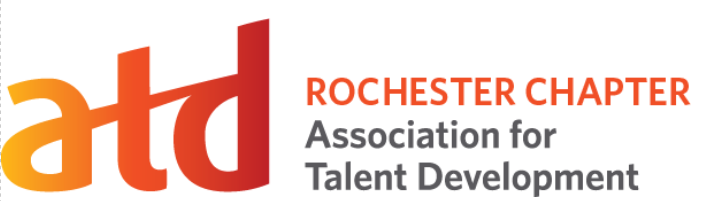 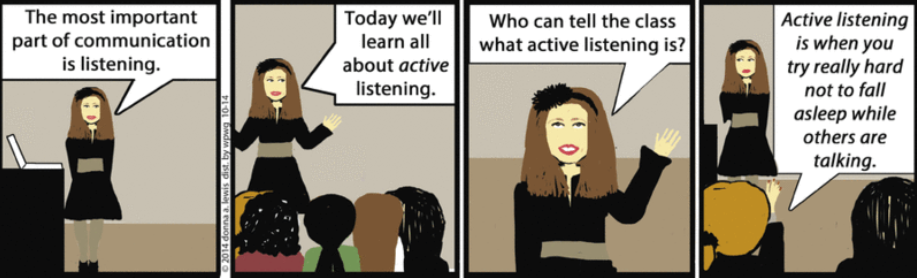 [Speaker Notes: Sheets filled out; Instructions for the game.]
Exercise Instructions
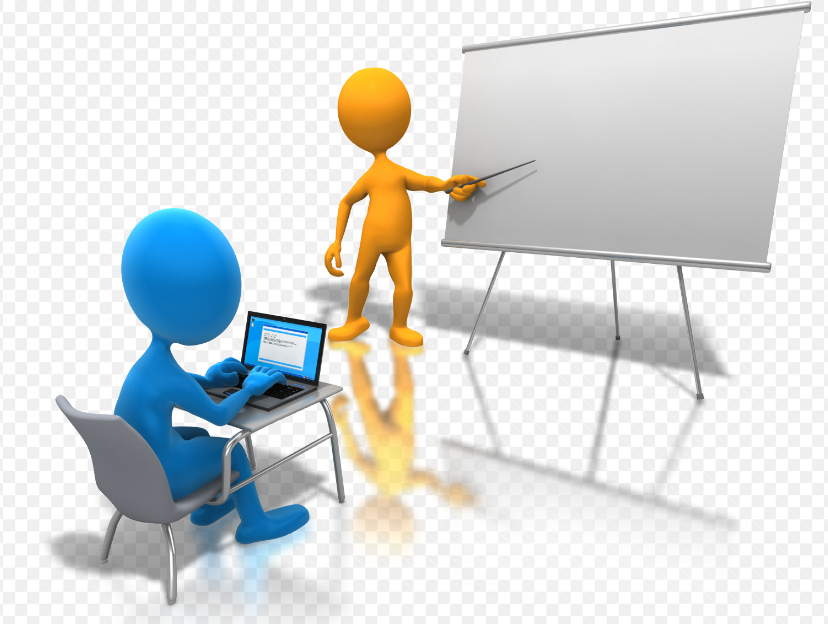 Specific
Observable
Sequential
*Plant Yourself
Use a Timer
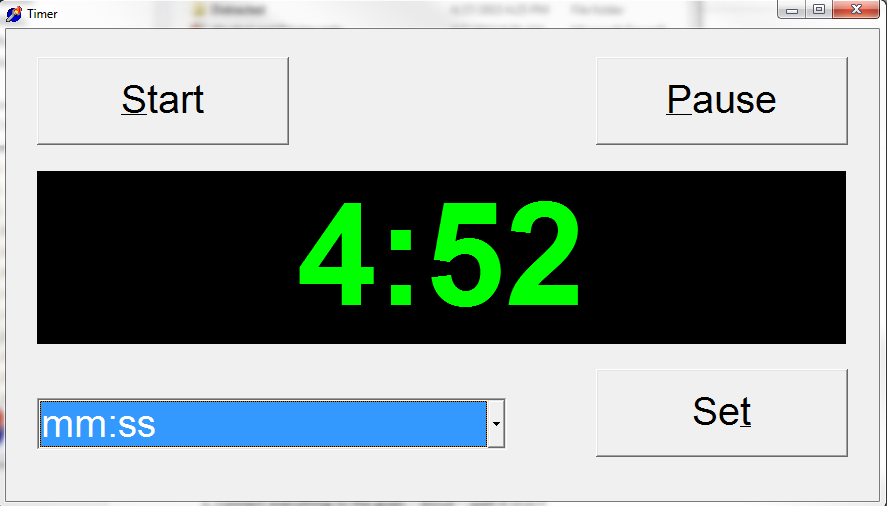 Follow-Up & Transfer
President@rocatd.org
Email me between September 15th and October 15th with at least 2 tips that you have used in your training and I will send you my timer!
Behind the Curtain
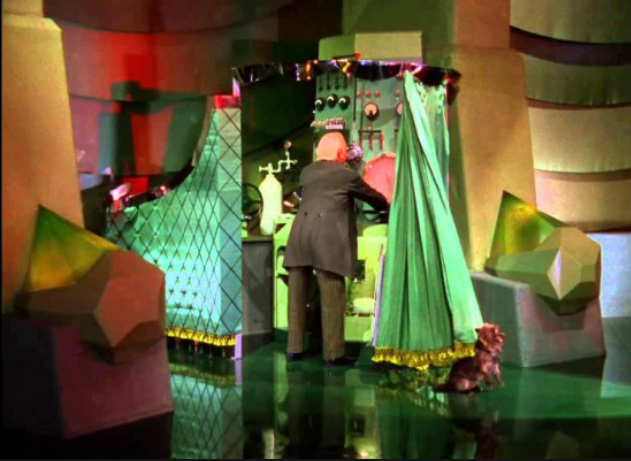 Lunch – Not For the Faint of Heart
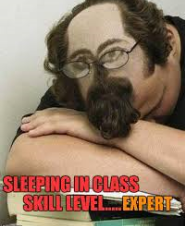 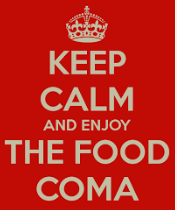 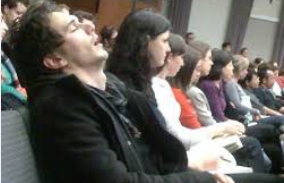 Introducing a Video
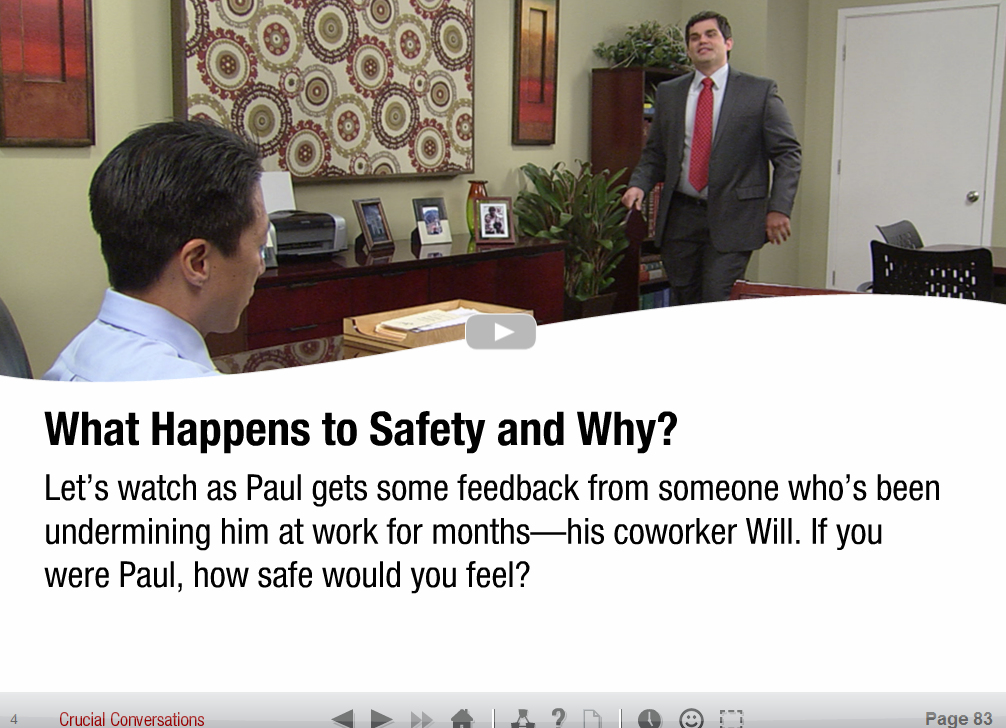 Introduce characters
Describe setting/relationship of characters if necessary
Explain specifically for what they should be looking
Same question in debrief as in set-up
Questions
Time to Think
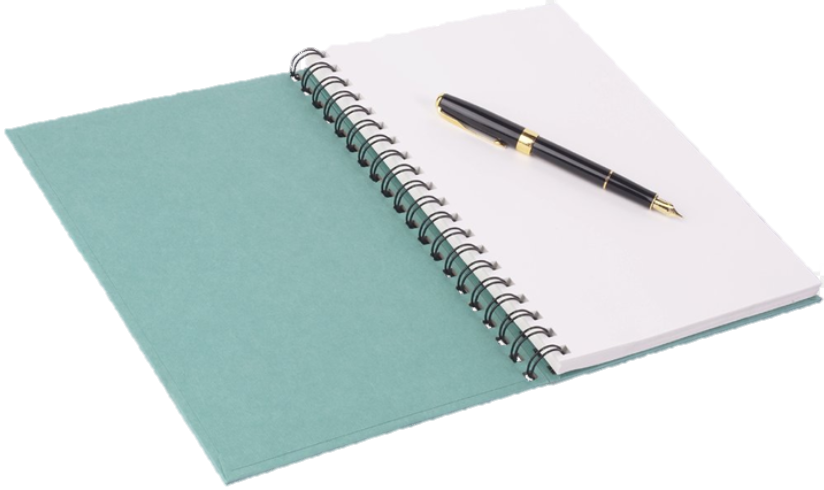 Meaning First and Then Details - ALWAYS
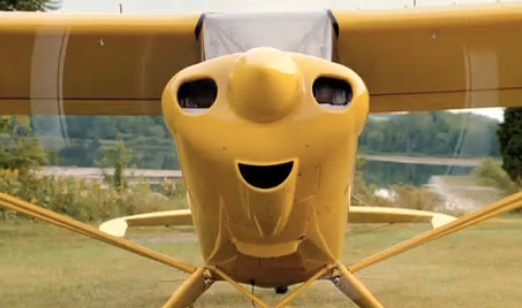 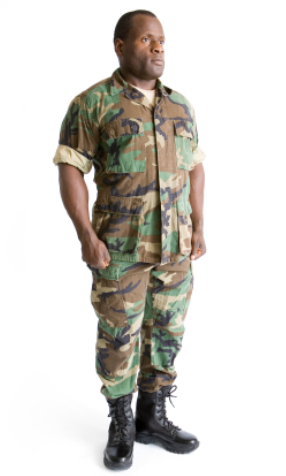 Attention
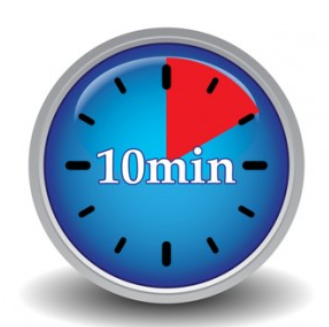 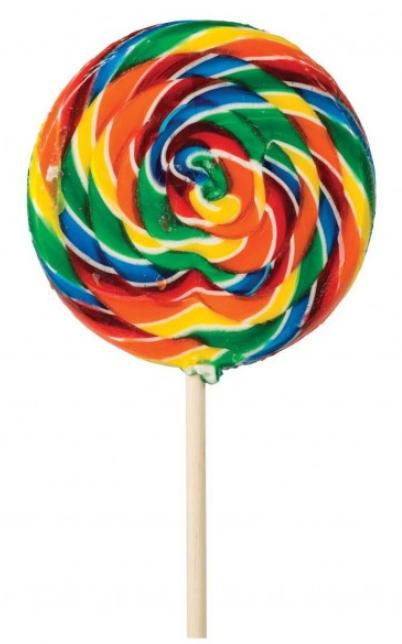 Just a Rumor
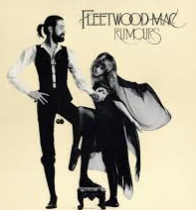 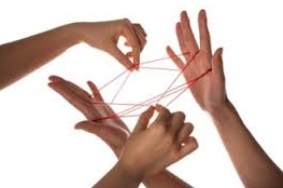 Ecology
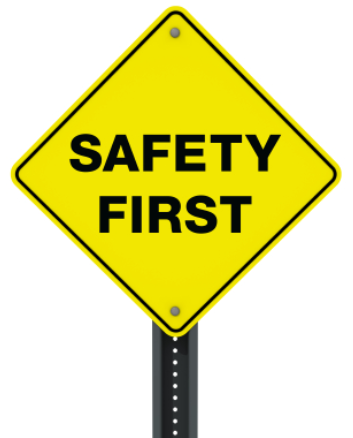 Random aging sentences
Love them!
[Speaker Notes: Relations and interactions between organisms and their environments. John Medina (molecular biologist)]
Always Wrap Up – Always!
Lasting impression